PROJEKTDEFINITION SIX SIGMA ARBEITSBLATTVORLAGE
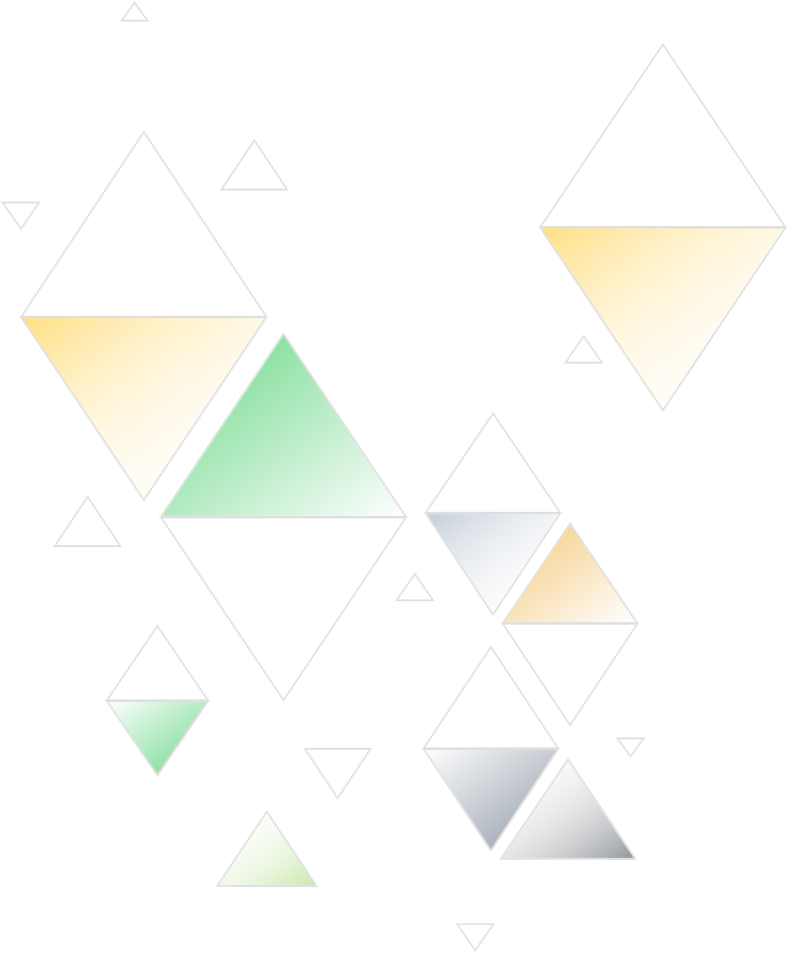 ALLGEMEINE PROJEKTINFORMATIONEN
PROJEKTDEFINITION SIX SIGMA ARBEITSBLATTPRÄSENTATION
INHALTSVERZEICHNIS
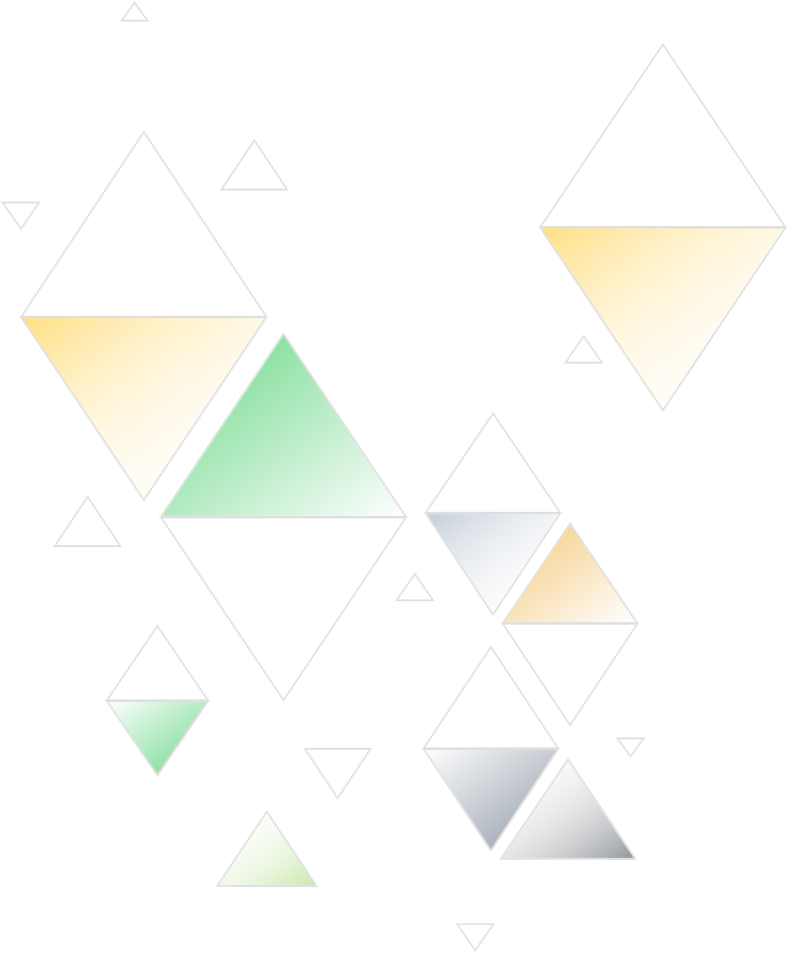 4
1
PROJEKTÜBERSICHT& PROJEKTUMFANG
VORTEILE & KUNDEN
2
5
RISIKEN, EINSCHRÄNKUNGEN UND ANNAHMEN
VORLÄUFIGER ZEITPLAN
3
6
RESSOURCEN & KOSTEN
VORBEREITET VON...
PROJEKTDEFINITION SECHS SIGMA ARBEITSBLATT PRÄSENTATION DER PRÄSENTATION |   INHALTSVERZEICHNIS
PROJEKTBERICHT
1. PROJEKTÜBERSICHT
PROJEKTUMFANG
PROJEKTBERICHT
PROJEKTÜBERSICHT & PROJEKTUMFANG
2. VORLÄUFIGER ZEITPLAN
PROJEKTBERICHT
VORLÄUFIGER ZEITPLAN
3. RESSOURCEN
KOSTEN
PROJEKTBERICHT
RESSOURCEN & KOSTEN
4. NUTZEN & KUNDEN
PROJEKTBERICHT
VORTEILE & KUNDEN
5. RISIKEN, EINSCHRÄNKUNGEN UND ANNAHMEN
PROJEKTBERICHT
RISIKEN, EINSCHRÄNKUNGEN UND ANNAHMEN
6. VORBEREITET VON
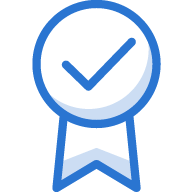 VORBEREITET VON